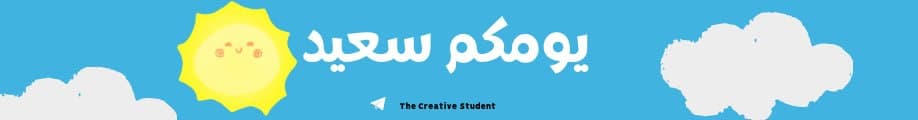 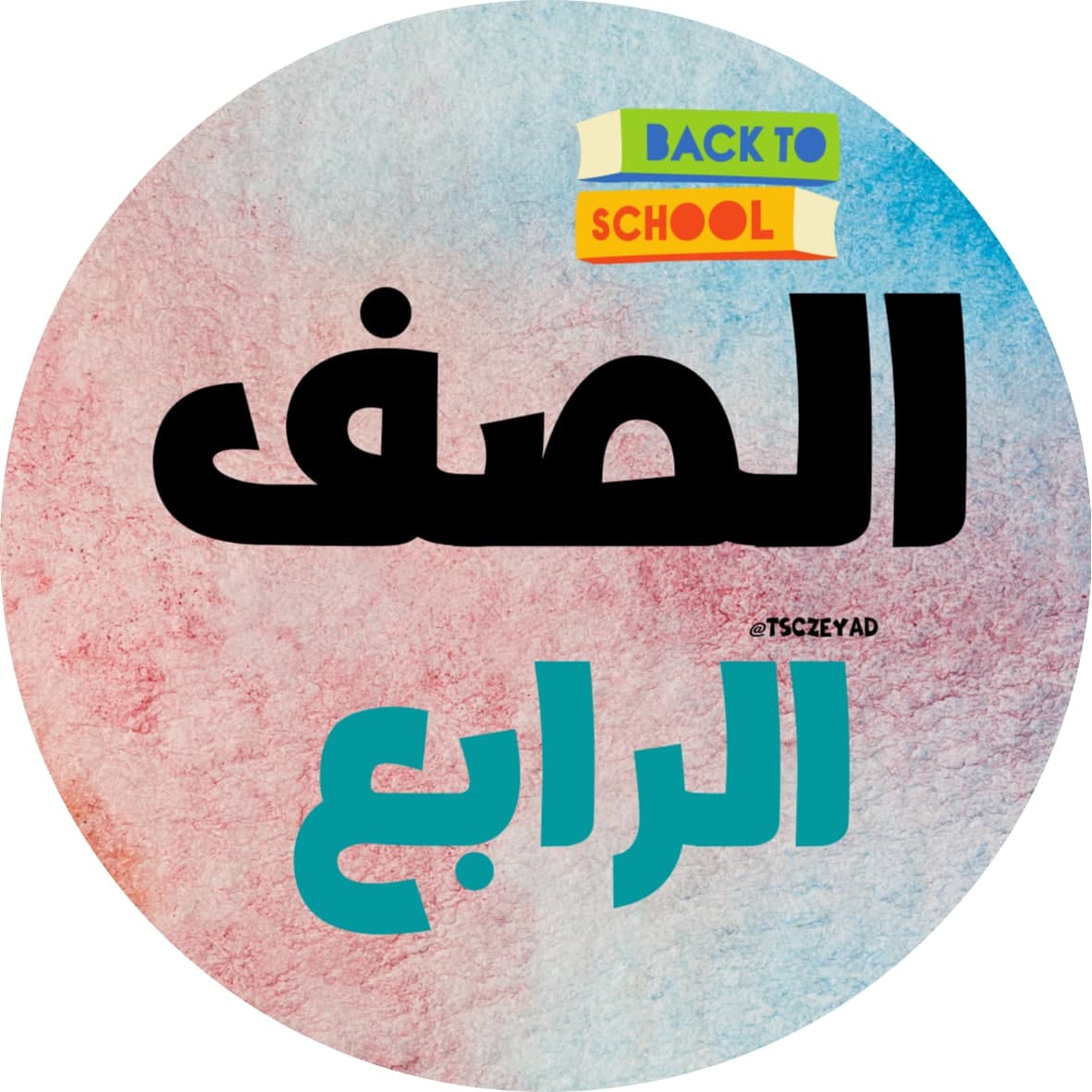 مادة / المهارات الحياتية و الاسرية
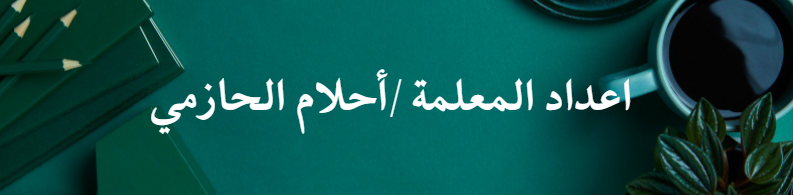 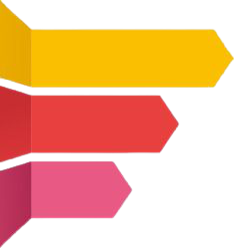 -   -1443
التاريخ
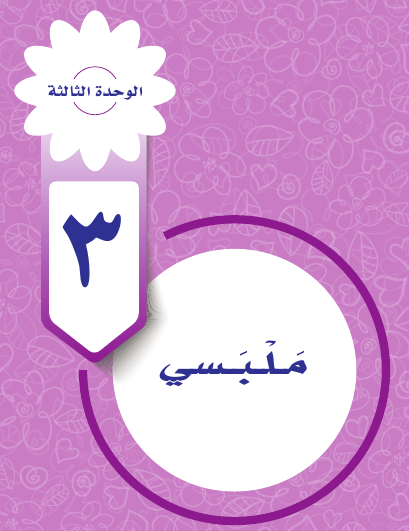 اليوم
الحصة
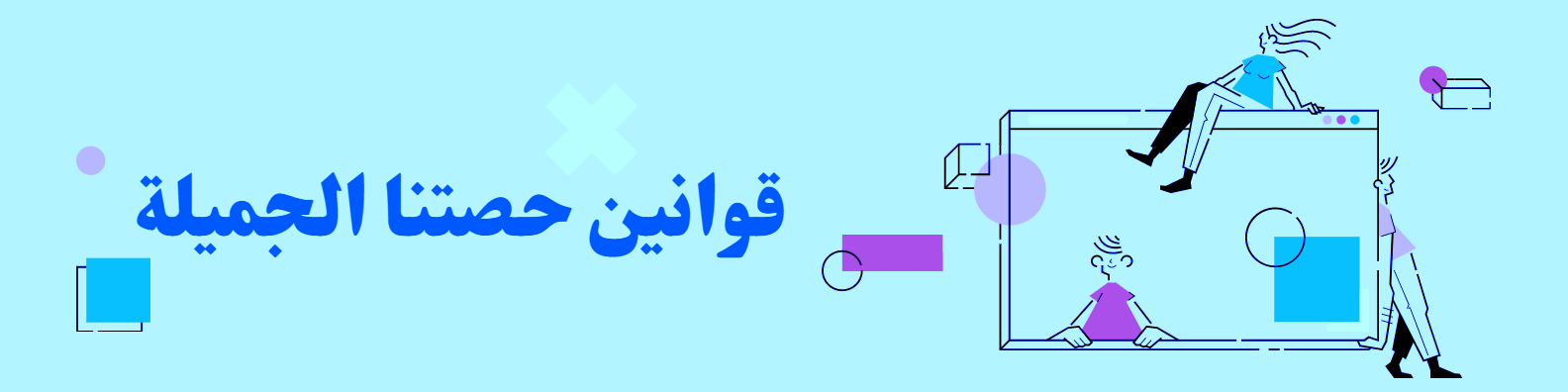 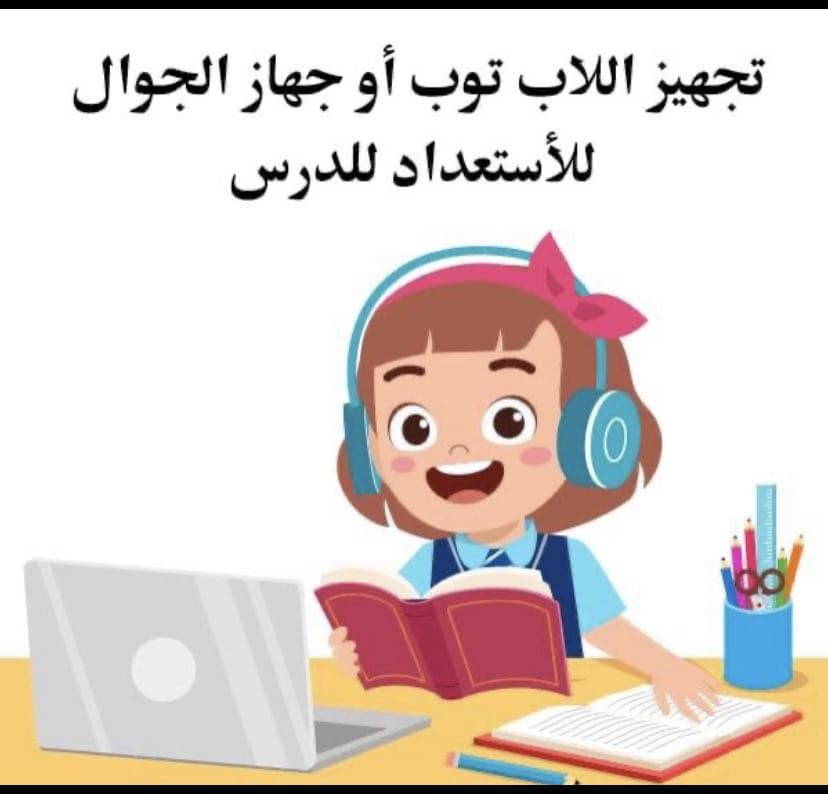 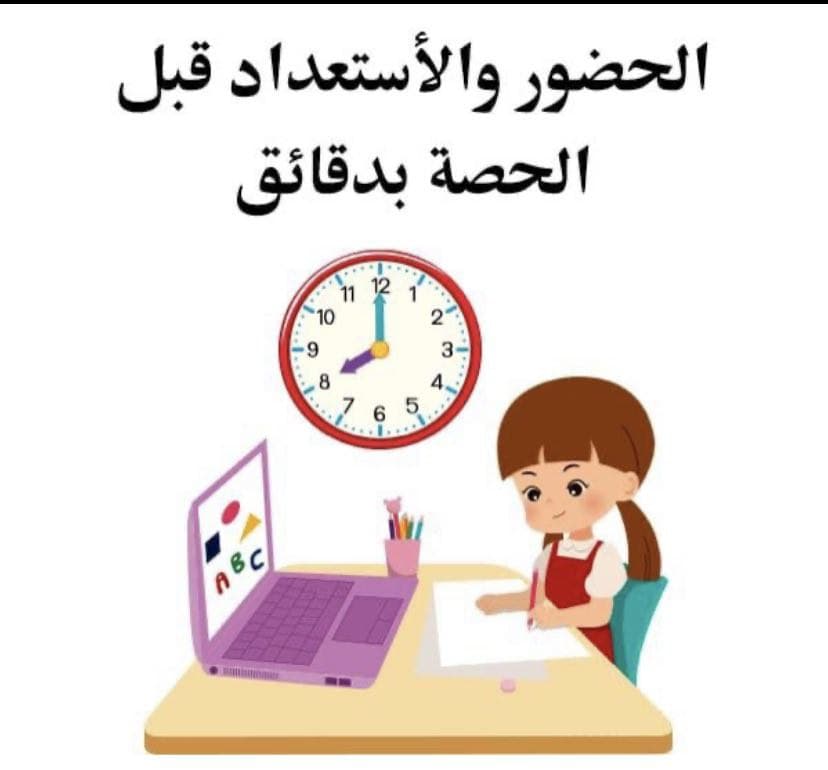 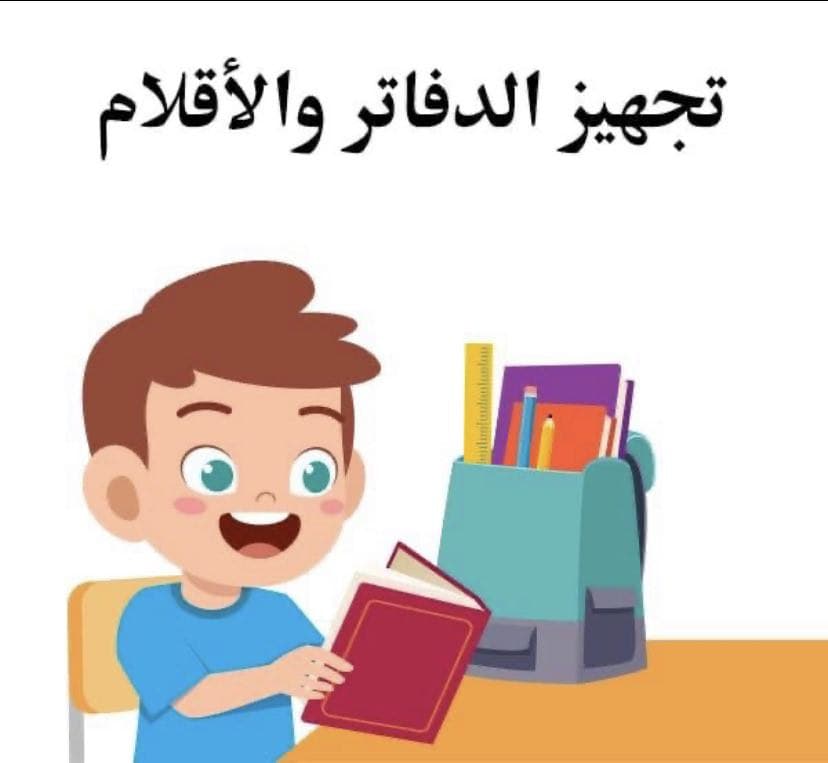 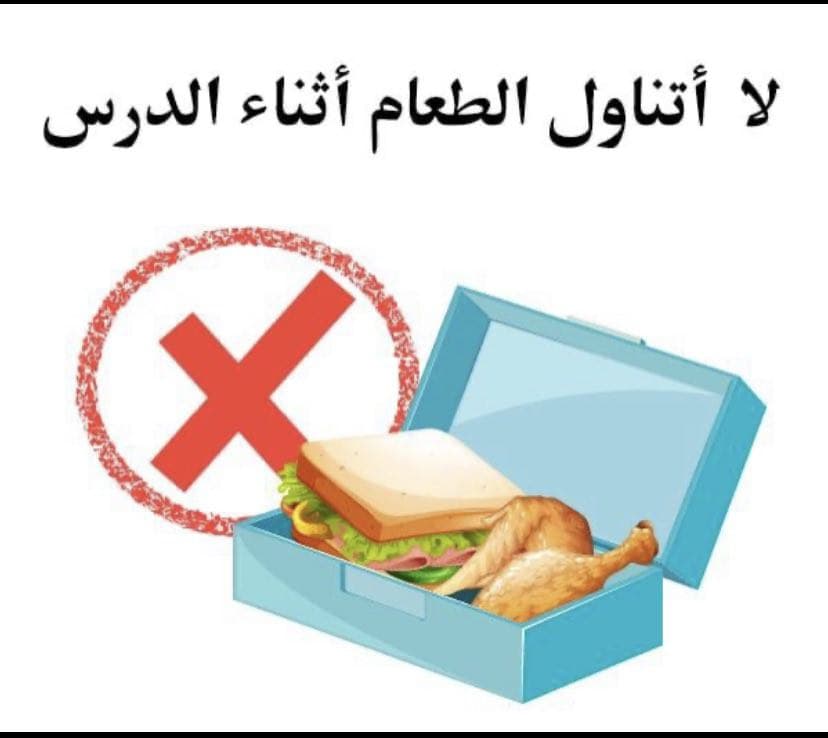 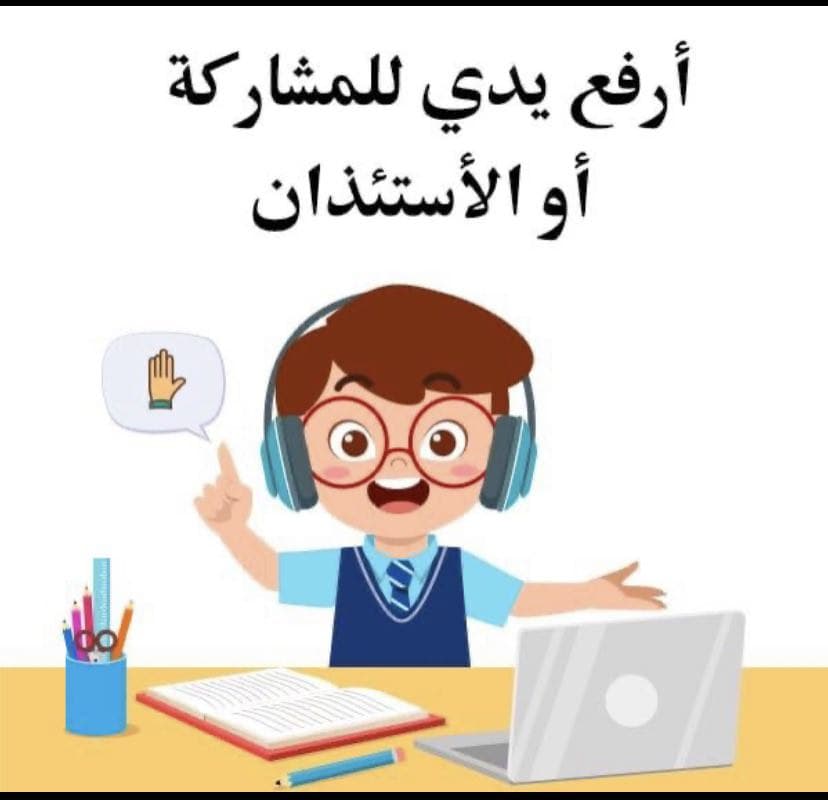 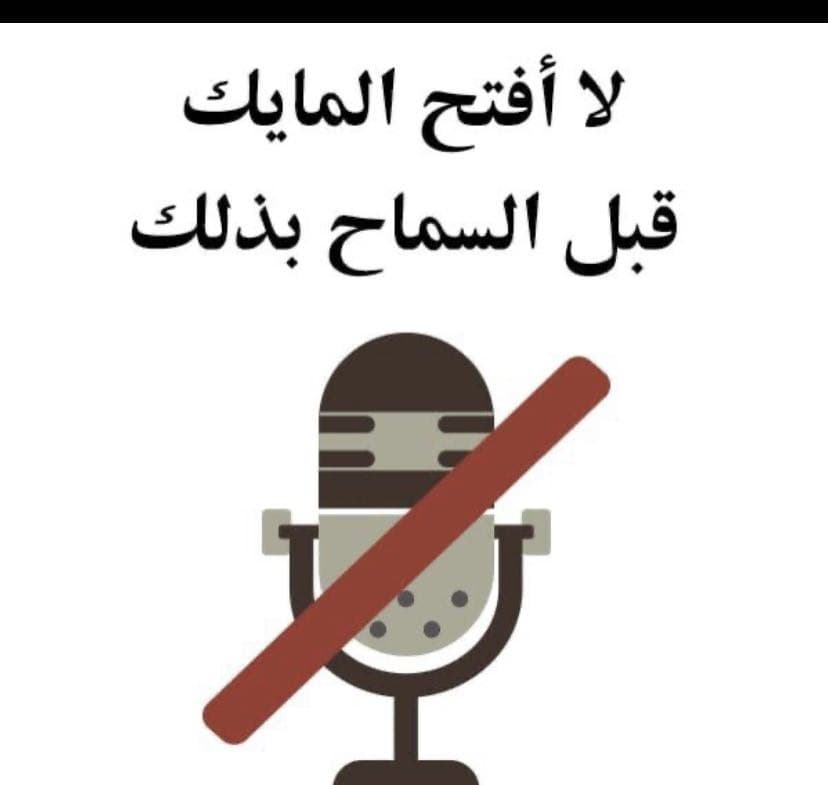 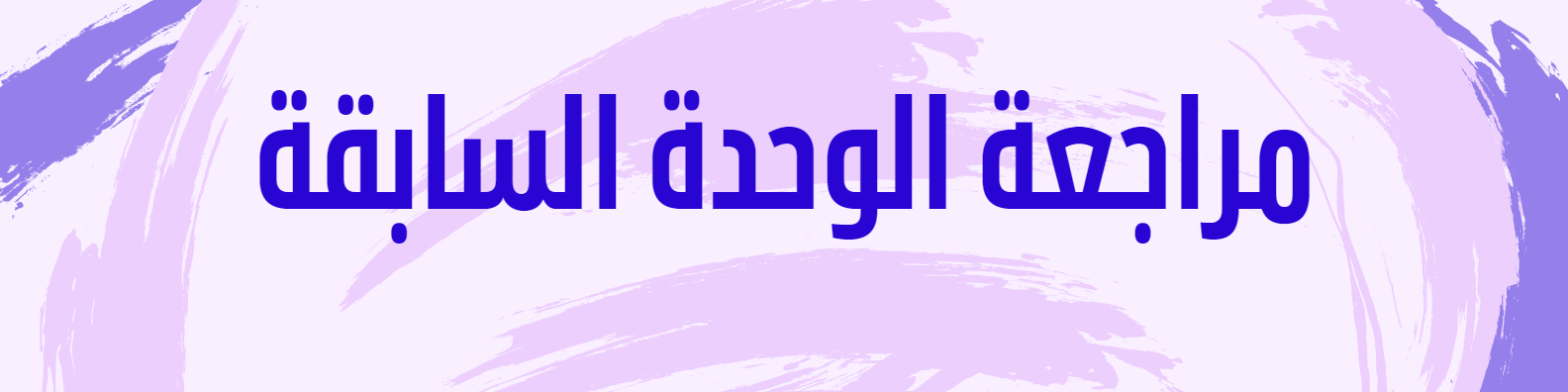 كيف تعتنين بغرفتك؟
ما اسم الوحدة السابقة
كيف تعتنين بمكتبك؟
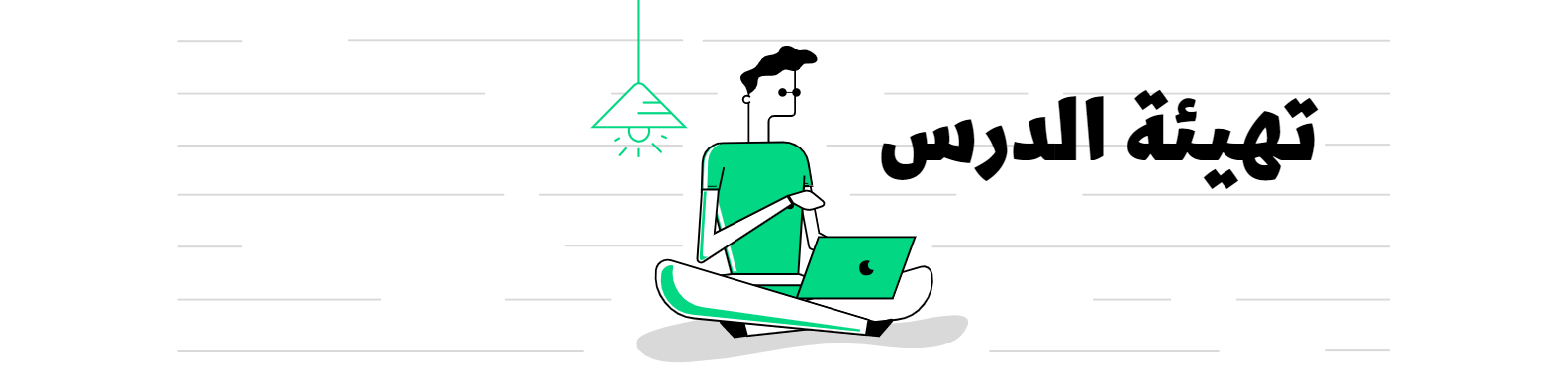 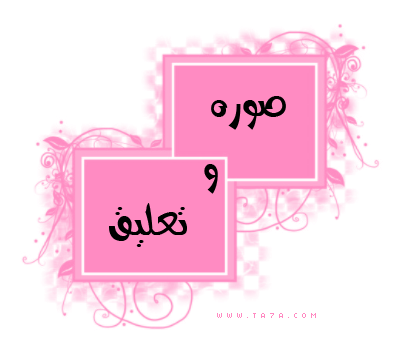 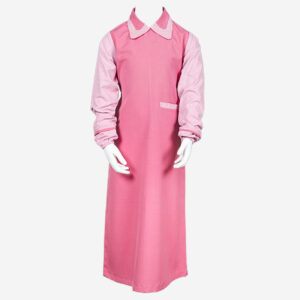 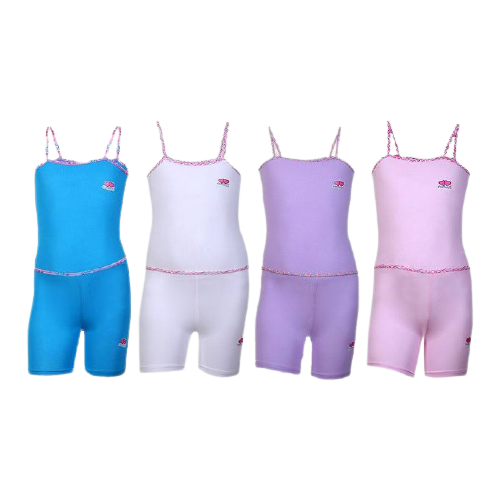 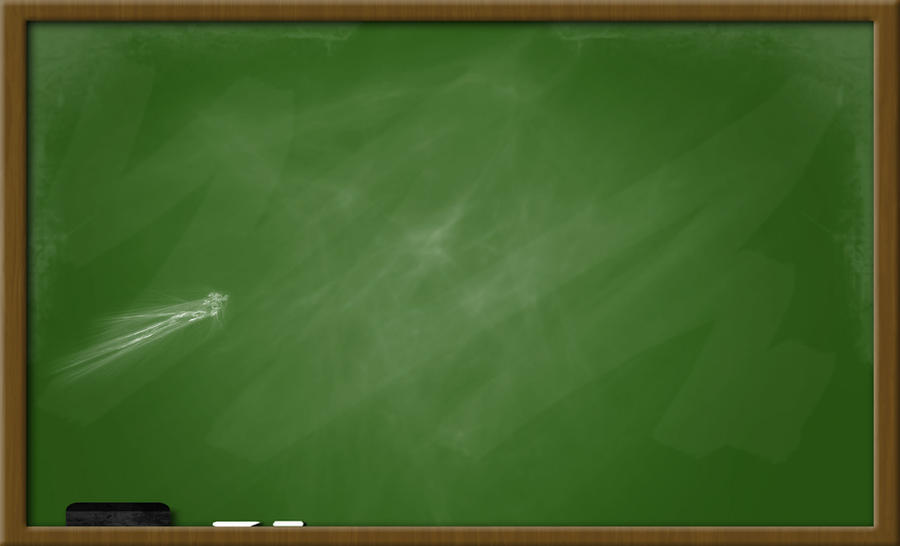 التاريخ:
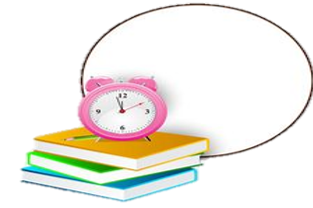 الكتاب صفحة
54
اليوم:
الحصة:
الوحدة:  3
المجال:  ملبسي
الملابس المدرسية والملابس الداخلية
الموضوع:
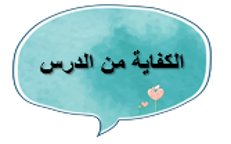 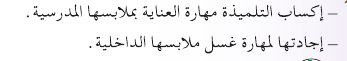 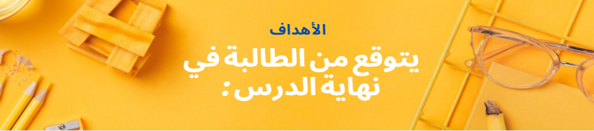 مفاهيم الدرس
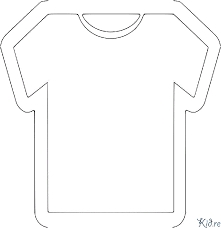 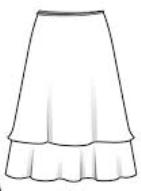 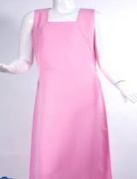 الاهتمام بها اثناء استعمالها ،او عند حفظها وتخزينها وغسلها
الزي المدرسي
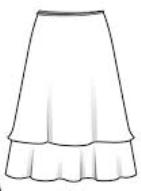 هو كل لباس يرتديه الفرد تحت الملابس العلوية بهدف تغطية الاعضاء الجنسية وحمايتها
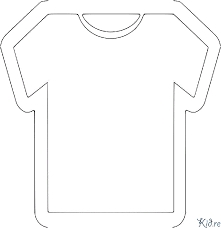 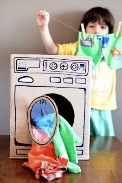 العناية بالملابس
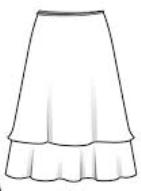 زي مخصص للمدرسة وبلون موحد
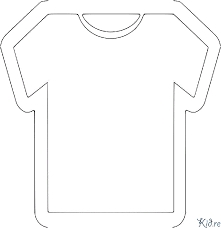 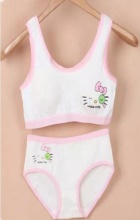 الملابس الداخلية
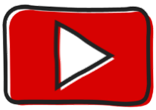 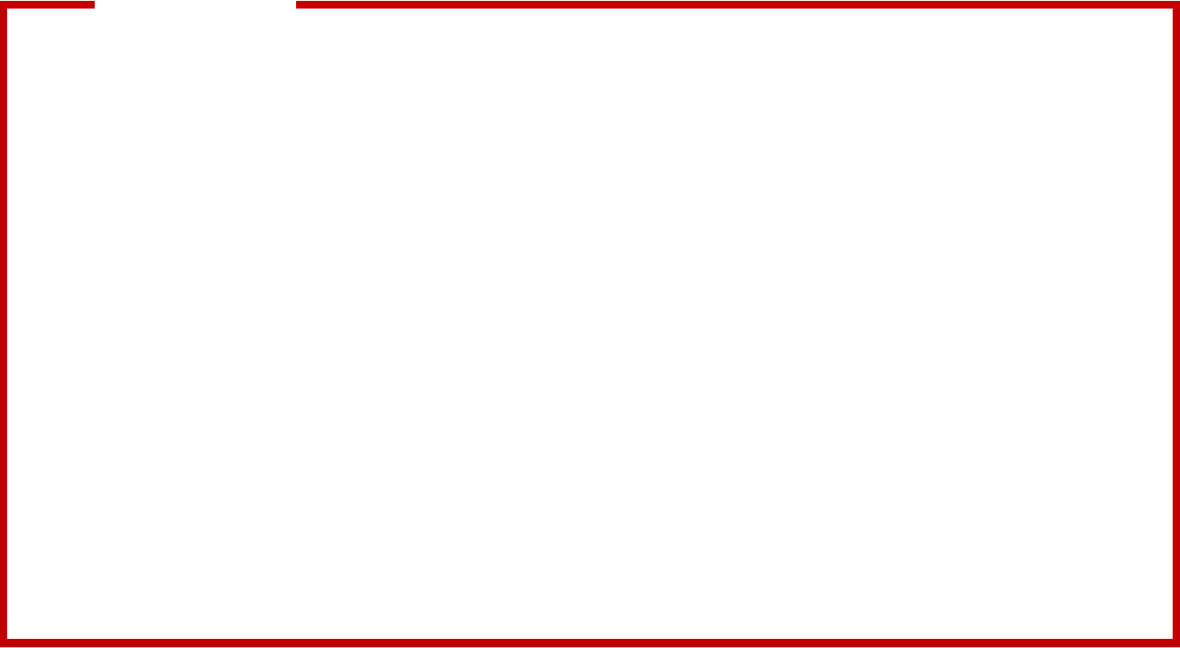 ملابسي جزء من ممتلكاتي الشخصية وكلما كبرت تصبح العناية بها من مسؤوليتي .
ما مواصفاتها
الملابس المدرسية
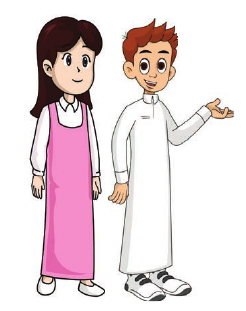 بسيطة ومرتبة.
 مريحة وتسهِّل الحركة.
 أنسجتها قابلة للغسل والكي،
 تتحمل الاستعمال طويلاً،
 وأفضلها ما كان مصنوعاً من القطن أو الكتَّان.
أولا: ارتداء الملابس المدرسية:
- عند ارتداء الملابس تذكري ما يلي:
دعاء اللبس.

فتح جميع 	       	أو 	   .

لبسها برفق؛ كي لا يحدث فيها تمزق أو تكسر		.

ارتداؤها من جهة 	      وليس من جهة القدمين؛ لحفظها من الاتساخ.

تجنب وضع 	            والأشياء كبيرة الحجم في الجيوب.
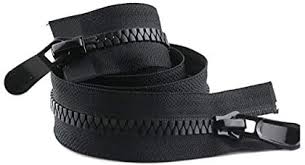 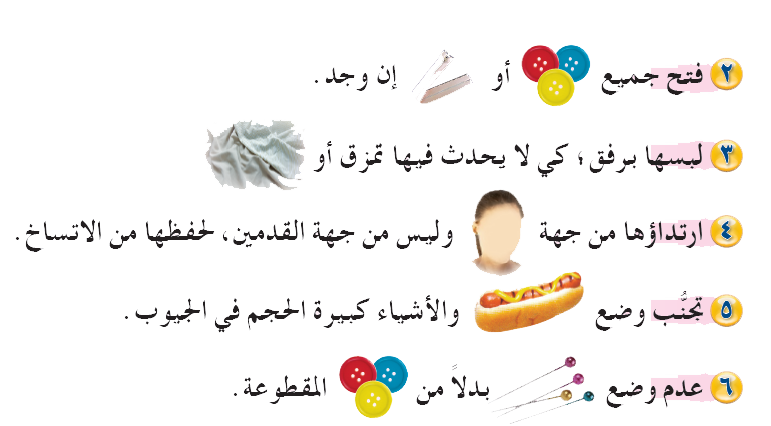 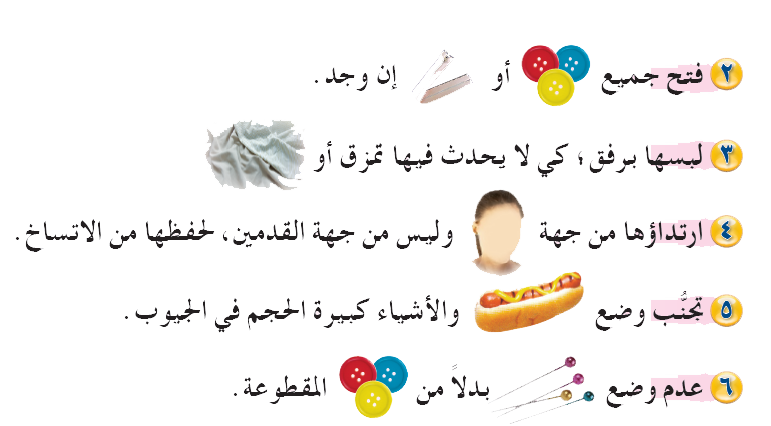 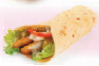 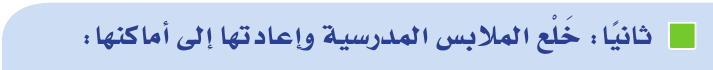 عند خلع الملابس تذكري ما يلي:
خلع           أولاً؛ للمحافظة على نظافة ملابسكِ وتجنُّب فتقها.
استبدال ملابس المدرسة حال وصولكِ إلى             ؛ لمنع حدوث أي بقع عليها، وتعليقها على .
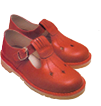 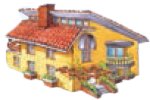 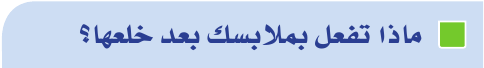 أفرغ جيوبي مما فيها.
أعرّض ملابسي المخلوعة للهواء؛ للتخلص من رائحة ورطوبة الجسم.
أعلق ملابسي النظيفة مرة أخرى، وأغلق فتحاتها؛ حتى تحافظ على شكلها وهي معلقة.
أضع ملابسي المتسخة في سلة الغسيل.
أغسل ملابسي بمساعدة والدتي.
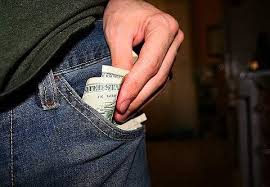 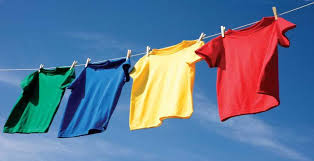 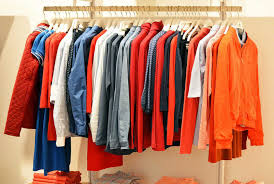 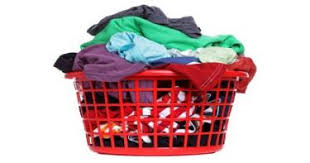 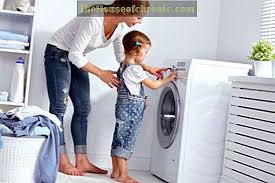 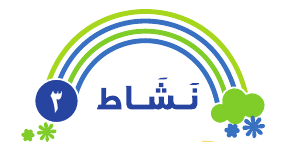 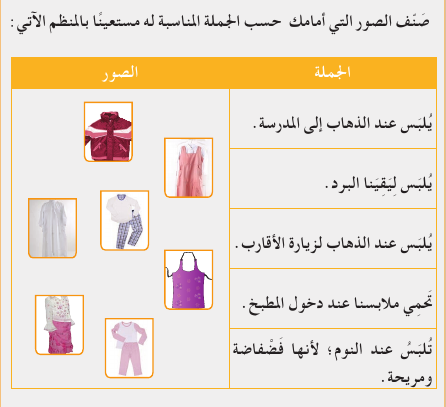 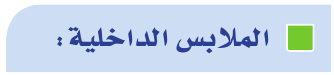 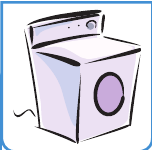 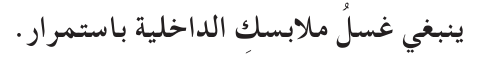 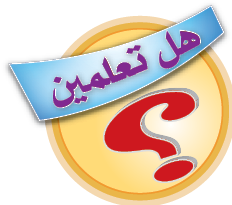 أن استبدال ملابسكِ الداخلية يوميًّا يجعلك نظيفة ورائحتك طيبة، ويجنِّبكِ الأمراض.
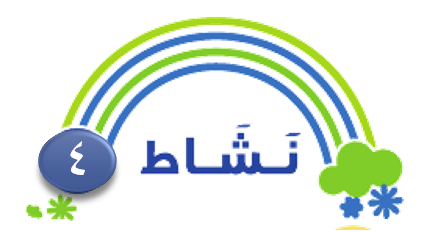 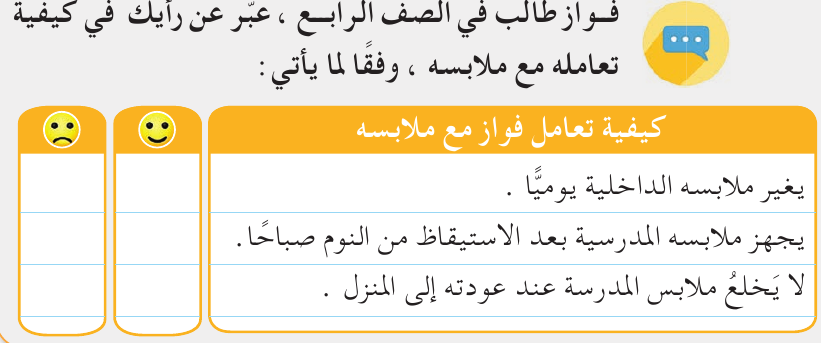 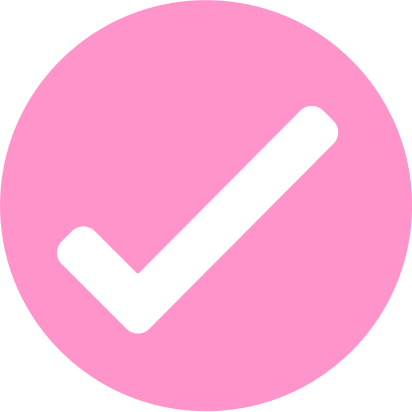 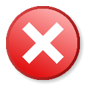 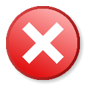 جهود المملكة
ماذا أفعل بملابسي المدرسية
 القديمة  إذا كانت نظيفة
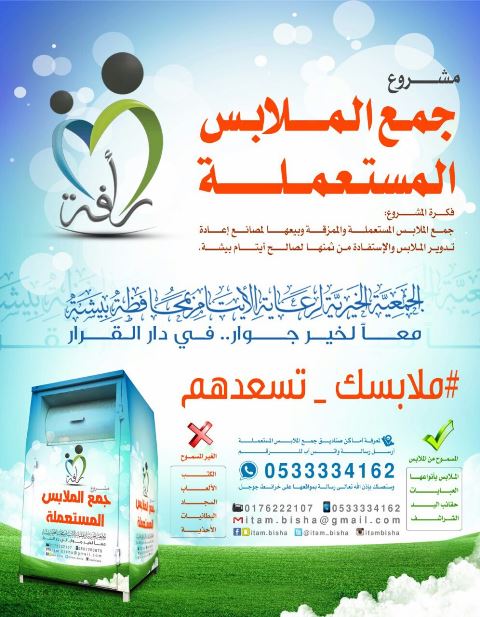 نجد ان مملكتنا الحبيبة اهتمت بالجمعيات الخيرية ومساعدة الغير داخليا او خارجيا
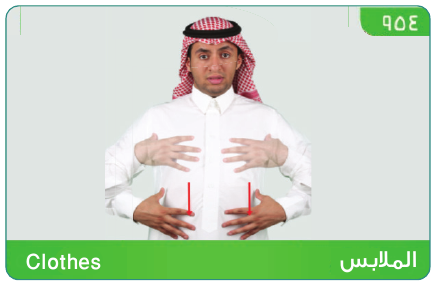 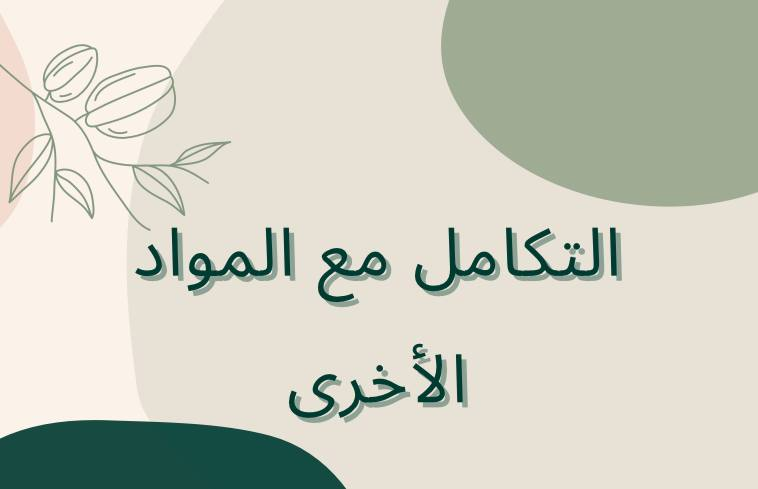 الدين
كل فرد يقع على عاتقه مسؤولية في الحياة
قال تعالى: (وثيابك فطهر)
العلوم
الصحة تتأثر بسلوكيات الفرد
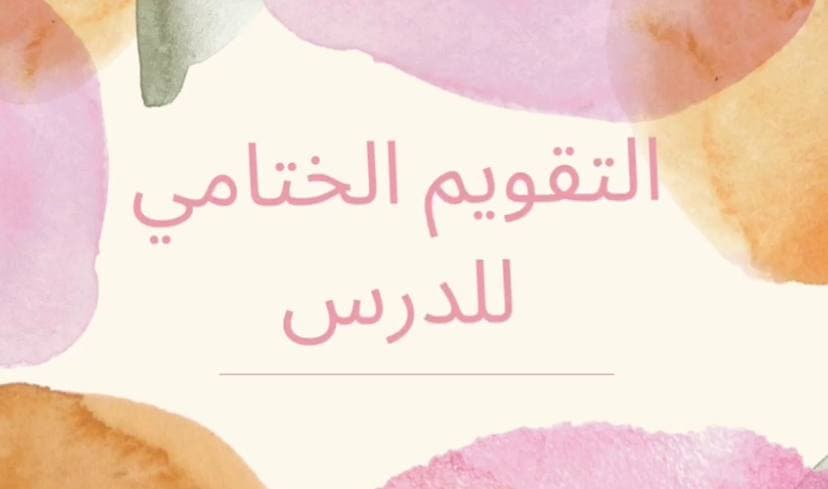 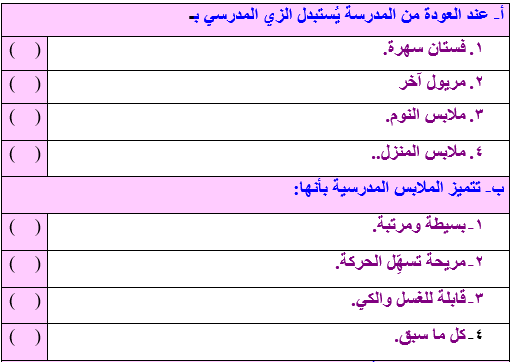 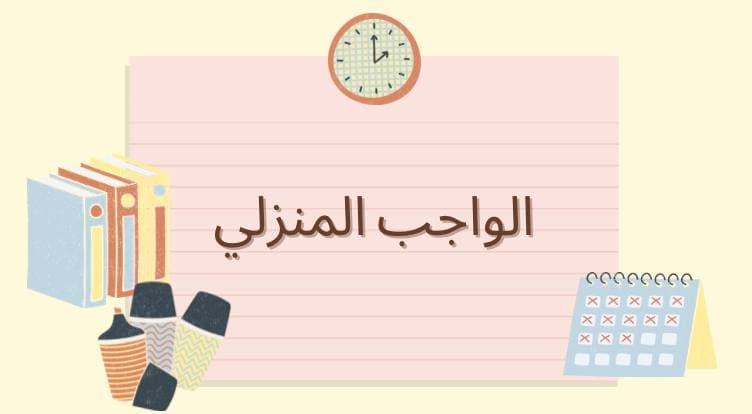 سؤال رقم  /1
صفحة 65